Risk Management - Supply Chain and Operations Perspective
Chapter 5: Risk Analysis
Unless otherwise noted, this work is licensed under a Creative Commons Attribution-NonCommercial-ShareAlike 4.0 International (CC BY-NC-SA 4.0) license. Feel free to use, modify, reuse or redistribute any portion of this presentation.
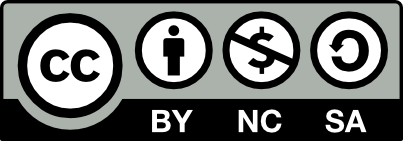 5.0 Learning Objectives
In this chapter, we will:

Describe the importance of risk assessment
Summarize the most common risk analysis techniques
Identify quantitative and qualitative risk analysis techniques
List traditional risk analysis techniques
Explain root cause analysis
5.1 What is Risk Assessment
Risk Assessment:
Process of identifying, analyzing, and evaluating risks.
Systematic, iterative, and collaborative approach using stakeholders' knowledge.
Based on the most recent information and supported by further research.
Risk Identification:
Finding, recognizing, and describing potential risks that affect project objectives.
Utilizes a wide range of techniques to identify risks impacting one or more objectives.
Risk Analysis:
Comprehensive examination of risks based on characteristics.
Considers sources, consequences, likelihood, triggers, contingencies, and controls.
Key focus on risk exposure, likelihood, and consequence levels.
Risk Evaluation:
Supports decision-making by comparing risk analysis results to predefined criteria.
Leads to decisions to transfer, avoid, treat/mitigate, approve, or reject risks.
Importance of Risk Assessment:
Foundation of a strong Enterprise Risk Management (ERM) program.
Identifies threats, supports decisions, and enables a proactive approach.
Essential for regulatory compliance and achieving organizational goals.
5.1 Risk Assessment Approaches
Top-Down Approach:
Starts with senior management.
Focuses on high-level, enterprise-wide risks (strategic, financial, operational, reputational).
Aligns risk management with strategic direction and priorities.
Provides a comprehensive view of significant risks.
Bottom-Up Approach:
Involves operational or functional levels (projects, processes, departments).
Relies on input from employees closest to day-to-day operations.
Focuses on project, process, compliance, and health and safety risks.
Captures risks not visible at higher levels.
Combining Approaches:
Provides strategic and granular views.
Encourages collaboration and information sharing.
Enhances ability to achieve strategic objectives and mitigate risks.
5.2 Risk Analysis
Objective of Risk Analysis:
Equip decision-makers with information to prioritize and manage identified risks.

Risk Analysis:
Evaluates likelihood and impact (consequence) of risks.
Prioritizes risks based on the formula: Risk = Likelihood × Consequence.
Uses qualitative and quantitative methods to assess risk levels.
Qualitative Risk Analysis:

Relies on subjective judgment and theoretical models.
 Evaluate risks based on predicted likelihood and impact.
Quantitative Risk Analysis:

Uses mathematical models and simulations.
Assigns numerical values to risks with statistical methods.
5.2 Level of Risks and Assessing Controls
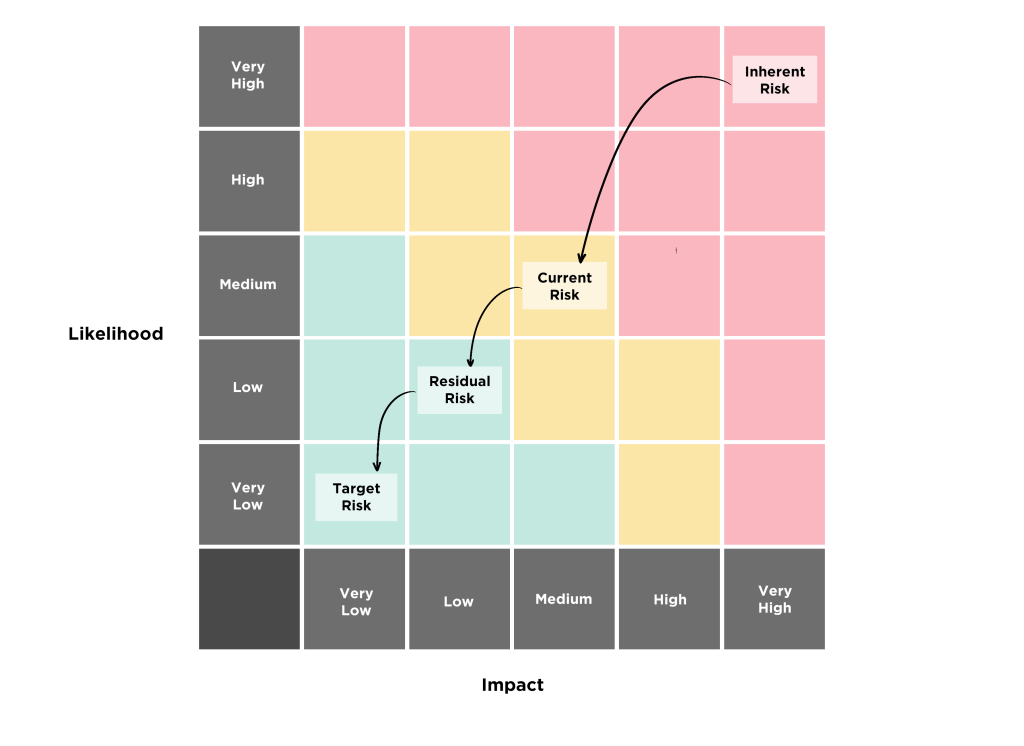 Level of Risks and Assessing Controls: Risks are evaluated using a Risk Matrix, considering inherent risk, current/residual risk, and target risk to manage them effectively.
Inherent Risk: Represents the level of risk before any controls or mitigating actions are implemented.
Current/Residual Risk: The level of risk that remains after existing controls and mitigation measures are considered.
Target Risk: The desired or acceptable level of risk that aligns with the organization’s risk appetite and tolerance levels.
Figure 5.2.1: “Risk Matrix” by Sanaz Habibi, CC BY-NC-SA 4.0
5.3 Risk Analysis Techniques - Net Present Value (NPV)
5.3 Risk Analysis Techniques - Probability Analysis
5.3 Risk Analysis Techniques
5.3 Events Consequences Analysis
5.3 Business Impact & Strategic Analysis
5.3 Cause and Effect Analysis
5.3 Future State Analysis
5.3 Human Reliability Analysis
5.3 Failure Modes and Effects Analysis
Failure Modes and Effects Analysis (FMEA) is a foundational technique for quantifying potential risks associated with a system’s design.
FMEA Procedure

Construct a detailed flow chart of the process.
Determine how each step could possibly fail.
Determine the “effects” of each possible failure.
Assign a Severity Rating for each effect.
Assign an Occurrence Rating for each failure.
Calculate and prioritize a Risk Priority Number (RPN) for each failure.
Review the process and conduct a root cause analysis.
Take action to eliminate or reduce the Risk Priority Number.
Recalculate the resulting RPN as the failure modes are reduced or eliminated.
5.4 Chapter Summary
Chapter 5 highlights the systematic process of identifying, analyzing, and evaluating risks in risk analysis.
Emphasizes the importance of risk assessment as the cornerstone of Enterprise Risk Management (ERM).
Discusses how risk assessment involves identifying threats, prioritizing them, and making informed decisions to mitigate risks, aiding in regulatory compliance and asset protection.
Explores two primary approaches for risk assessment: top-down (strategic risks) and bottom-up (operational risks), advocating for a combined approach for comprehensive risk understanding.
Covers various risk analysis techniques: quantitative methods (mathematical models, statistical methods) and qualitative methods (subjective judgment), along with tools like the Risk Matrix.
Discusses advanced techniques such as NPV, probability analysis, regression analysis, scenario analysis, human reliability and error analysis, and FMEA for thorough risk identification and mitigation.